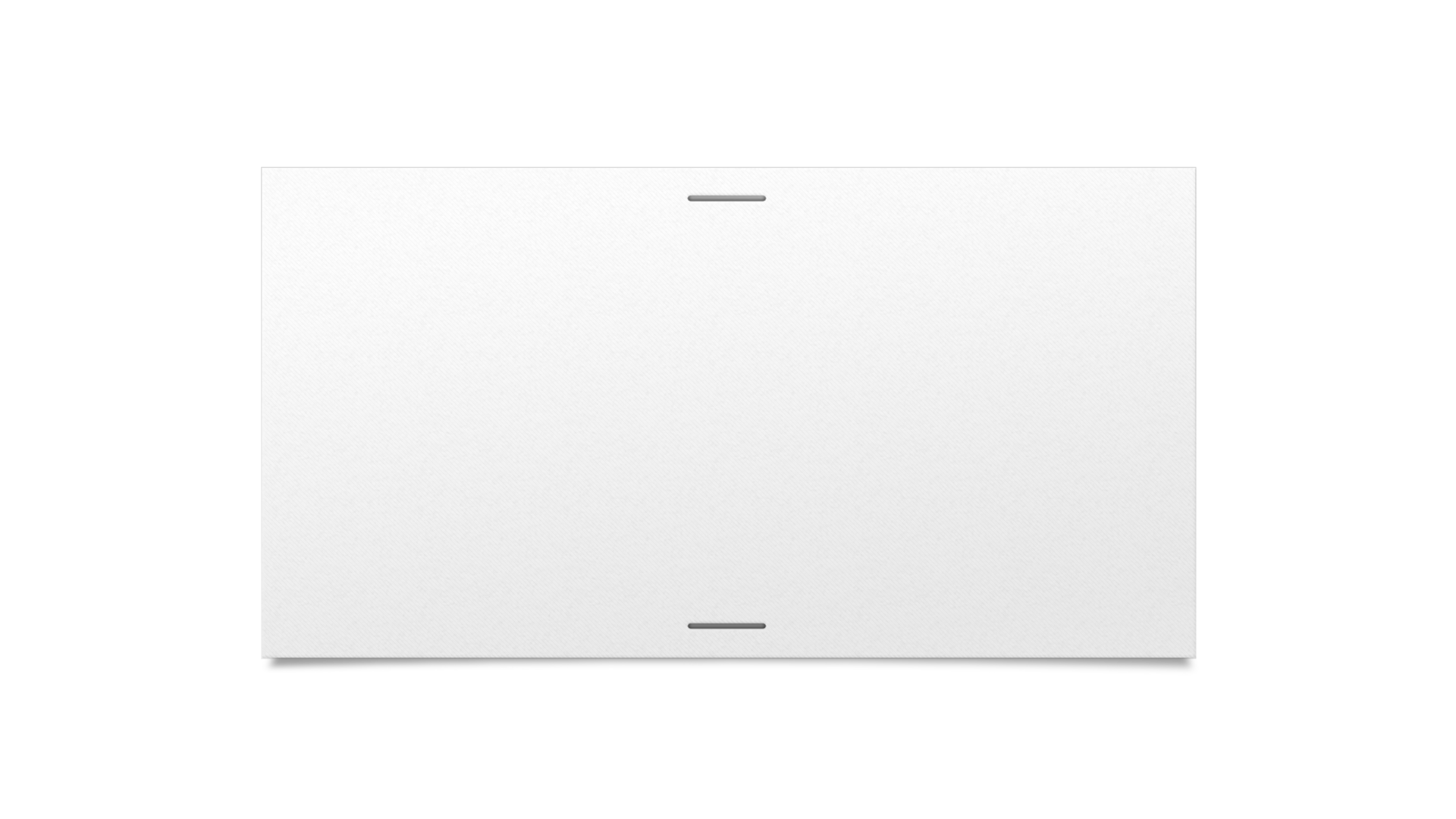 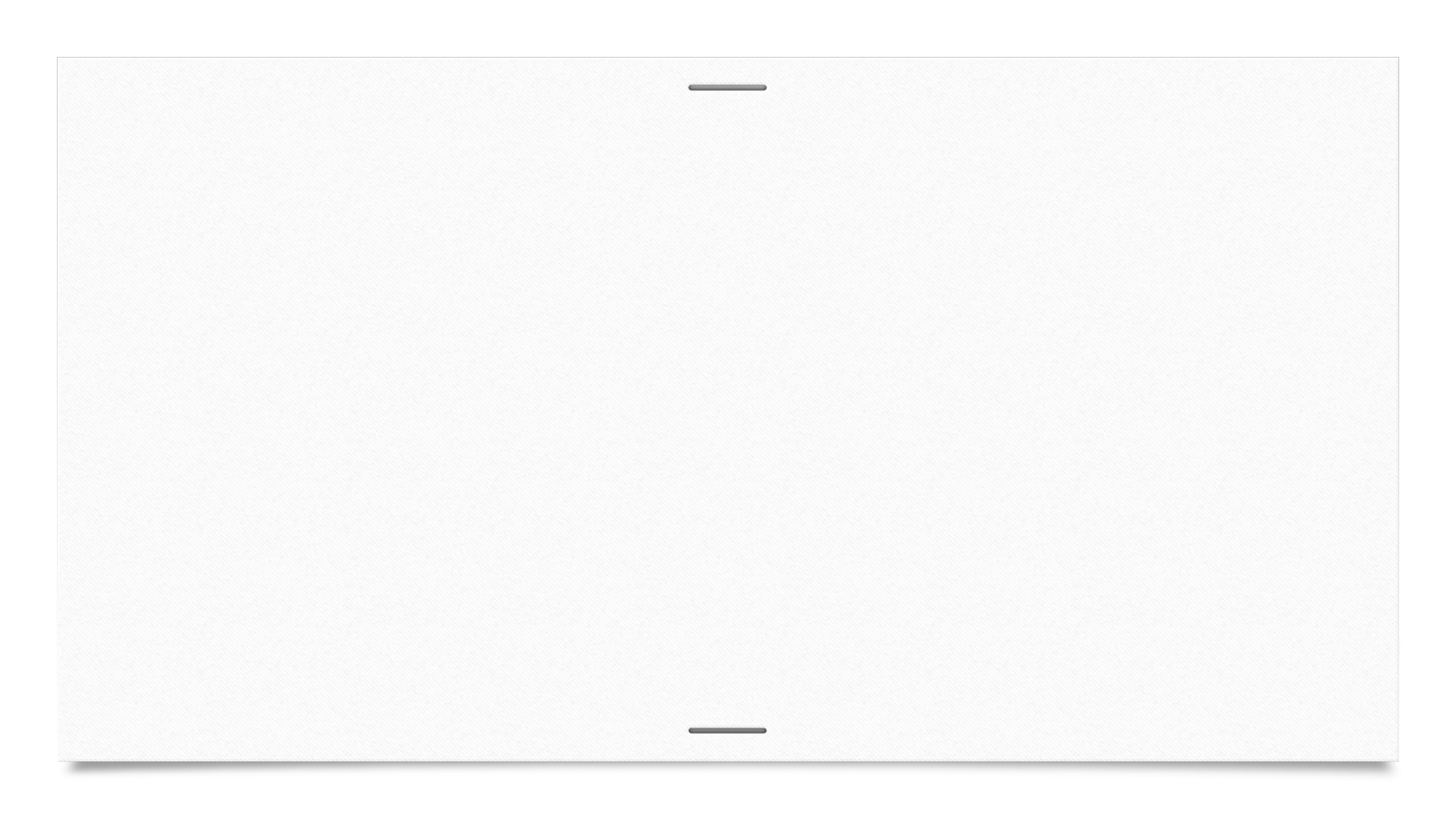 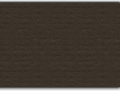 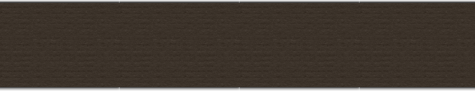 6:45 - 56
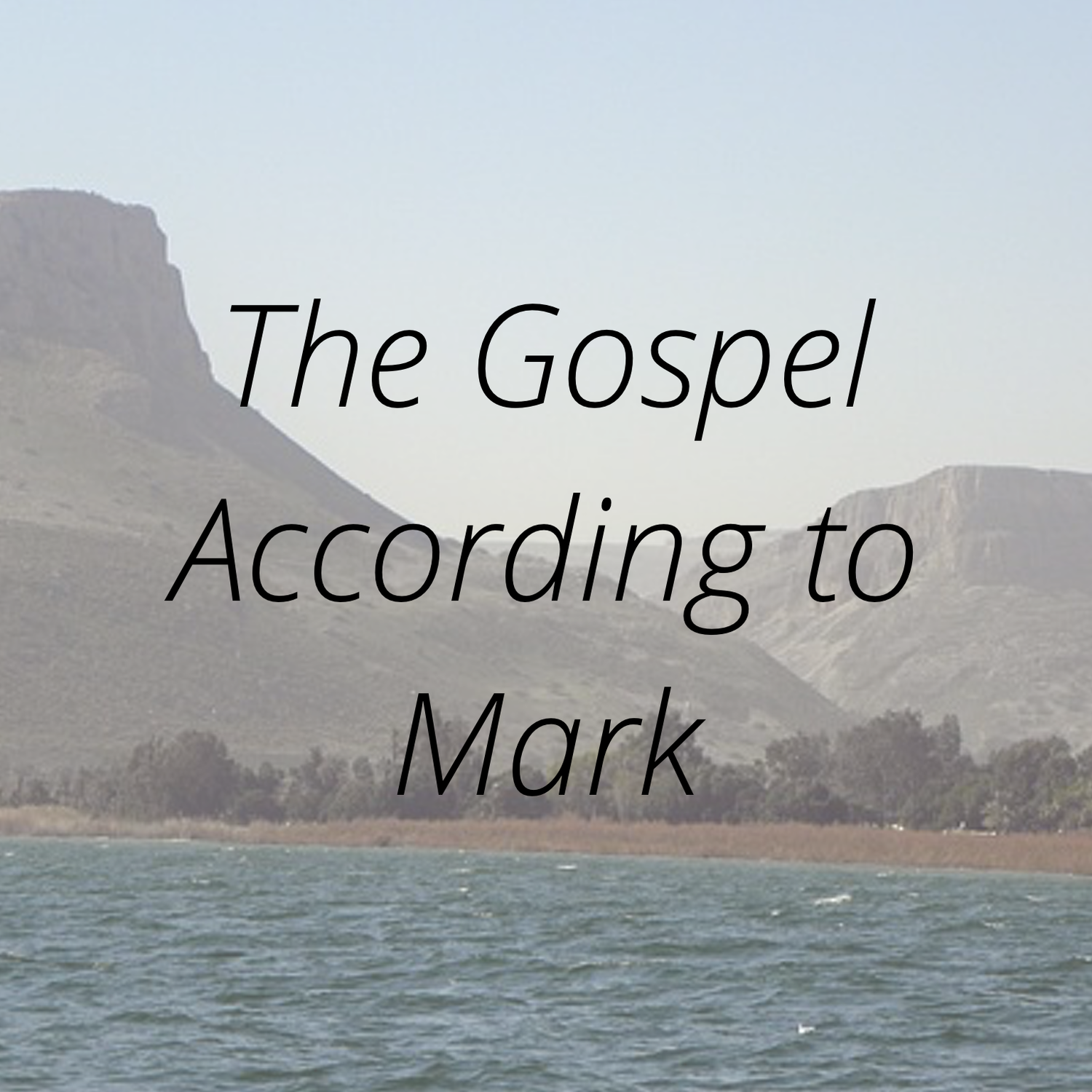 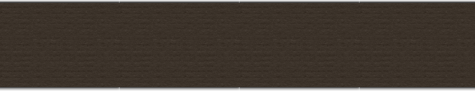 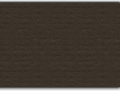 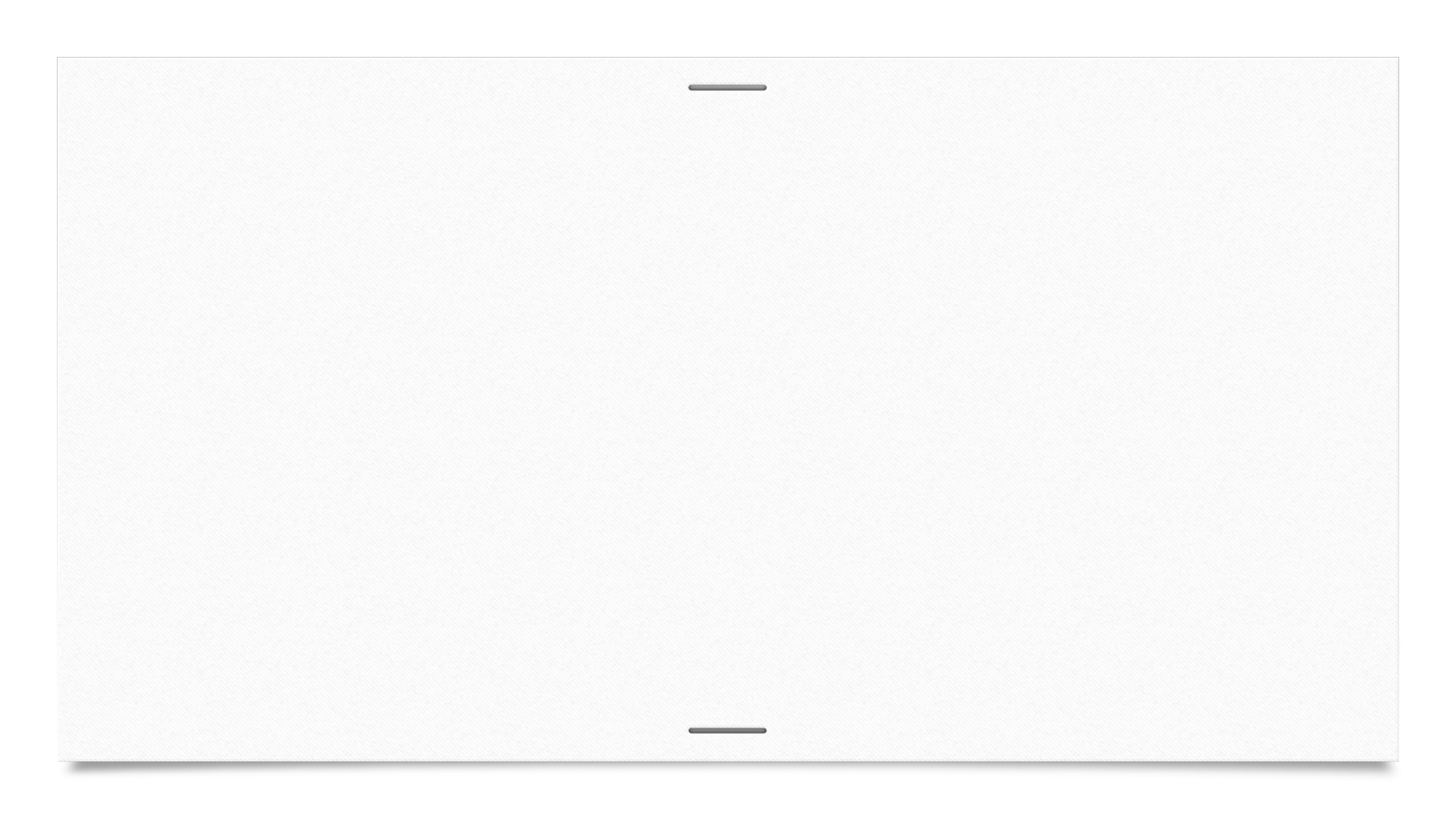 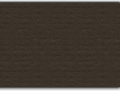 Verses 45 - 46
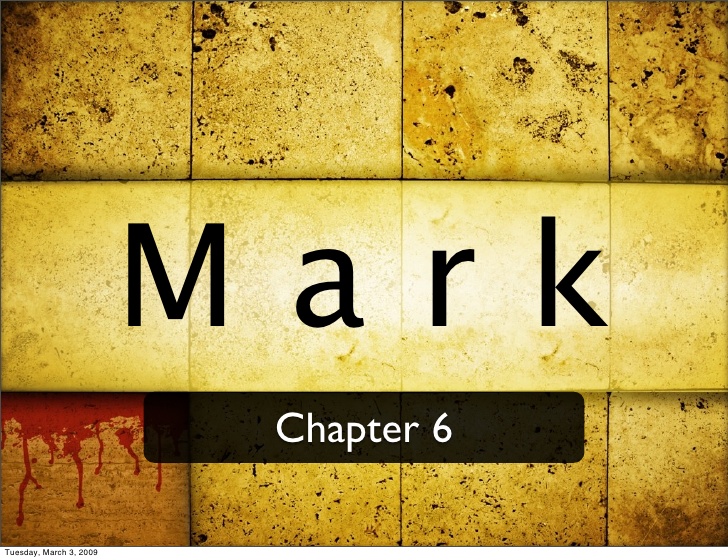 Jesus tells the disciples to get in the boat and go to Bethsaida while He stayed behind to send the multitude away

After Jesus sends the multitude away, He heads to the mountain to pray
This should serve as an example to us the importance of getting way from the busy crowds in life and taking the time to pray
It had certainly been a long day, but not too long to seek time with God
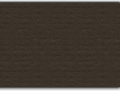 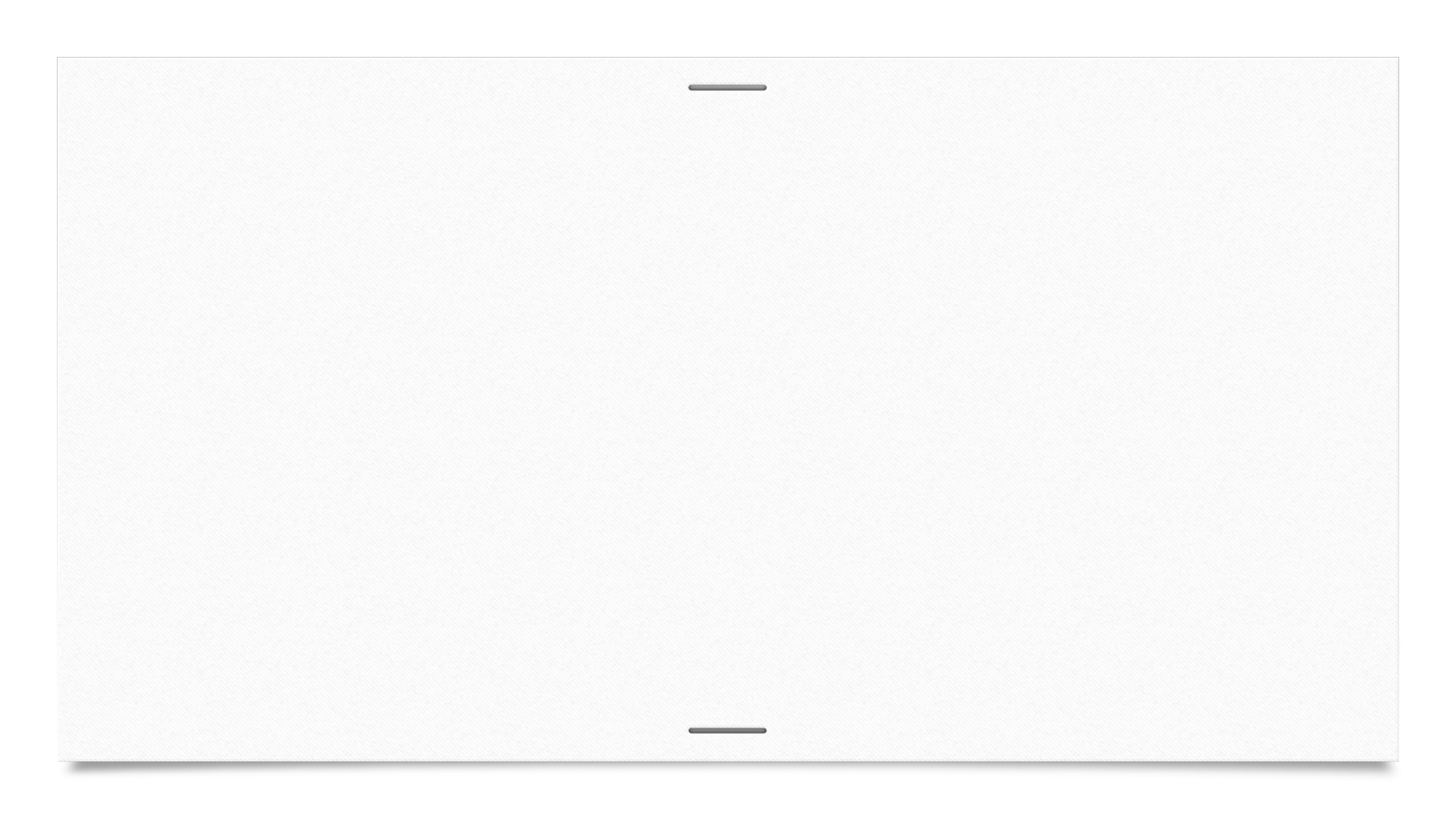 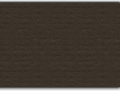 Verses 47 - 48
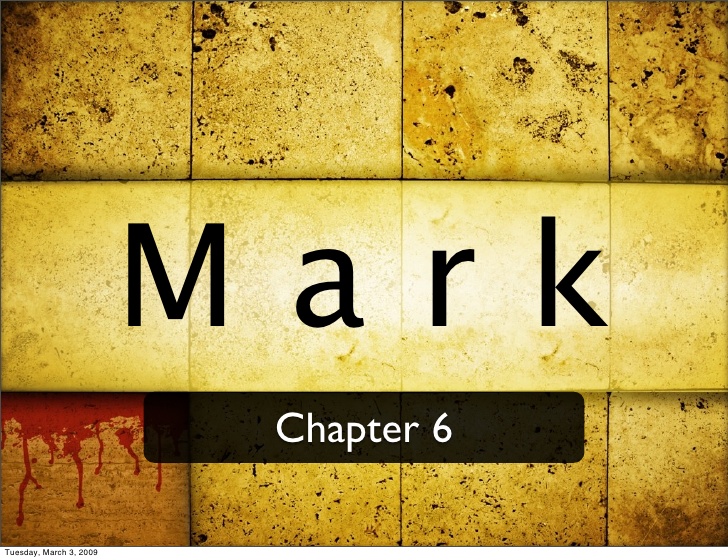 It was now evening, and the boat was out in the middle of the sea while Jesus was still on the land

Jesus saw the boat still out in the middle of the sea
They had rowed and rowed and rowed but could not make any progress because of the great wind from the storm
“Straining at rowing because the wind was against them
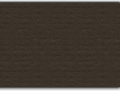 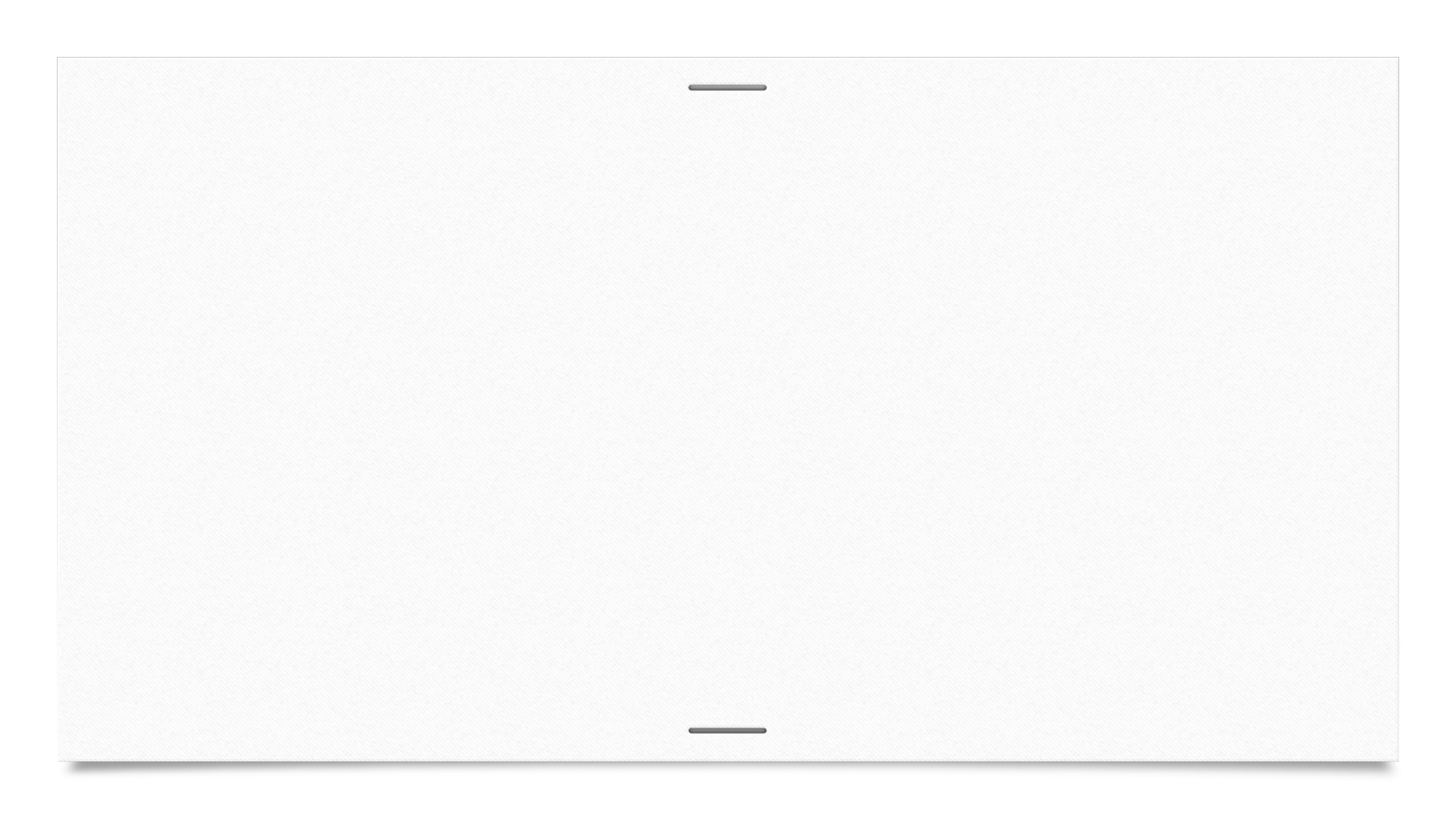 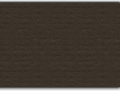 Verses 47 - 48
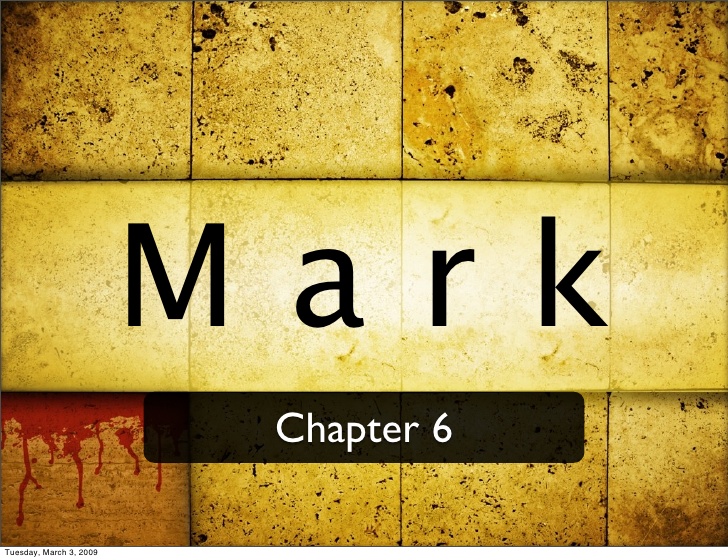 “The fourth watch of the night”
Around 3am

“He came to them walking on the sea”
This shows us the great power of Jesus
He was able to walk on the sea against the very wind and storm His disciple could not row against
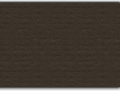 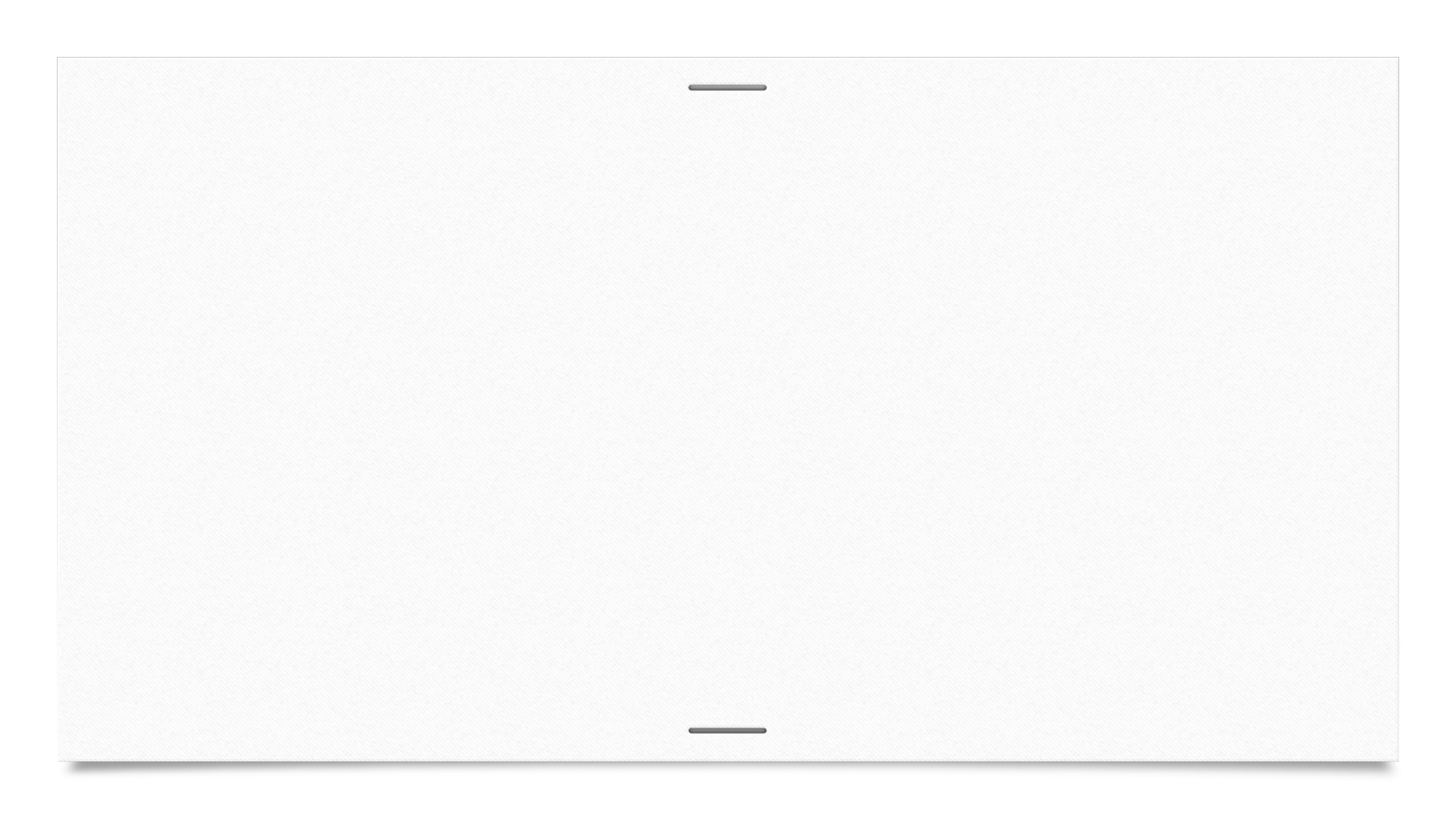 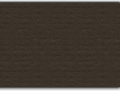 Verses 47 - 48
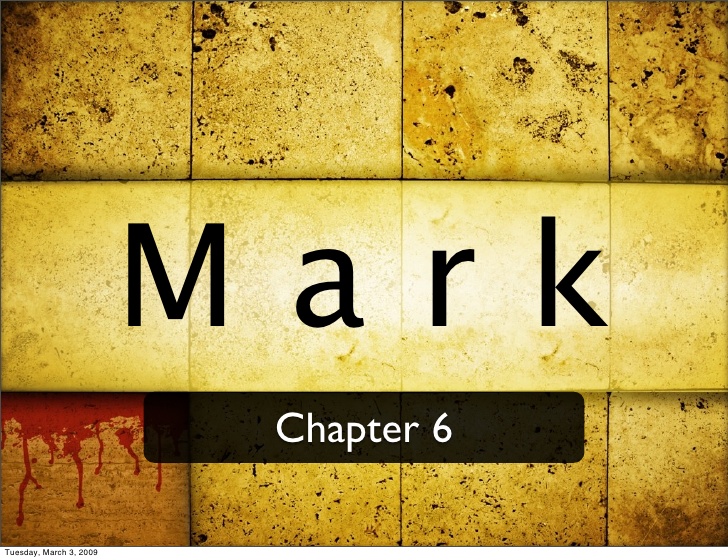 “Would have passed them by”
Jesus passed near enough for them to recognize Him and seek His help
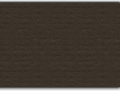 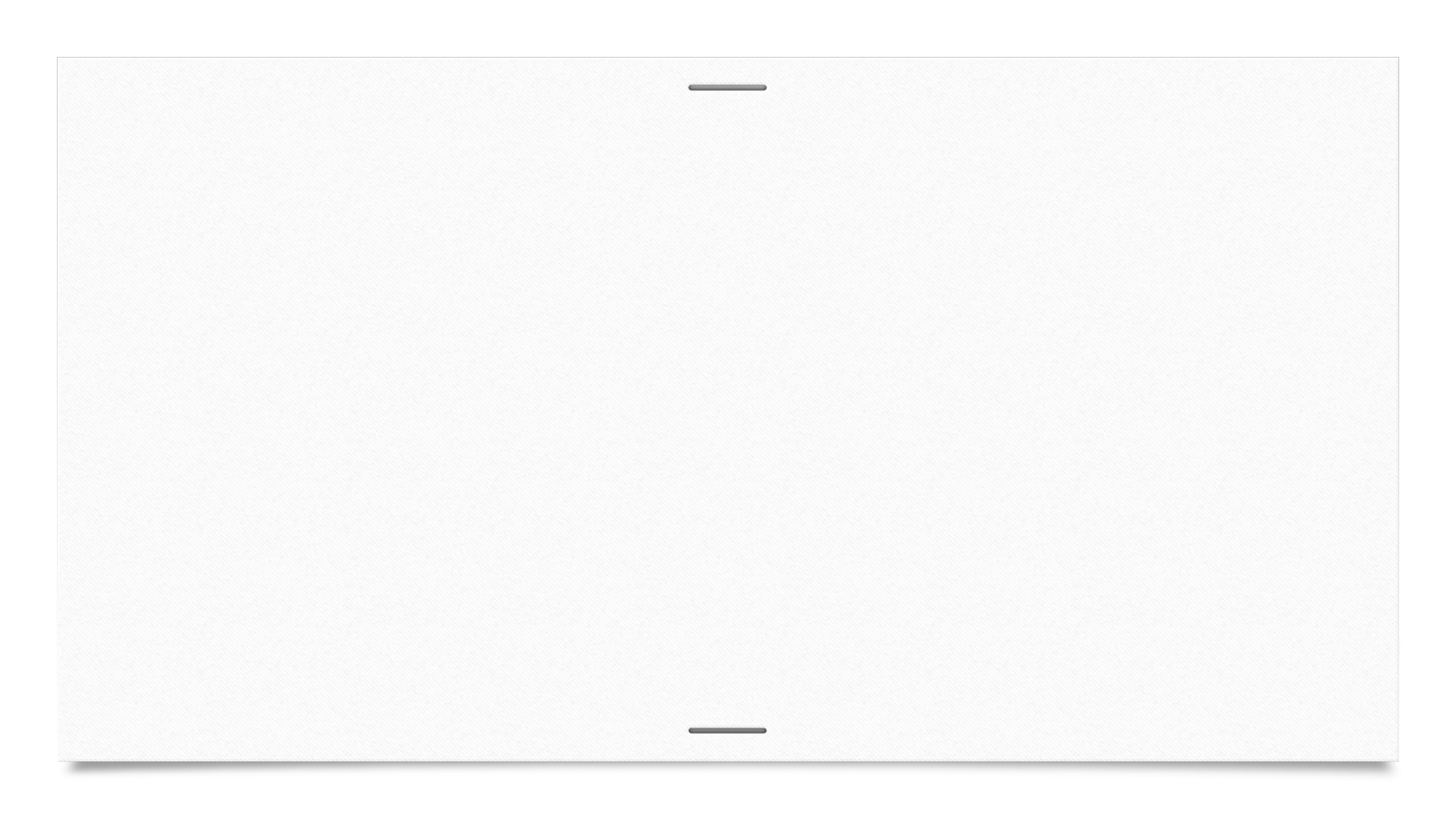 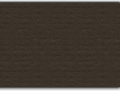 Verses 49 - 50
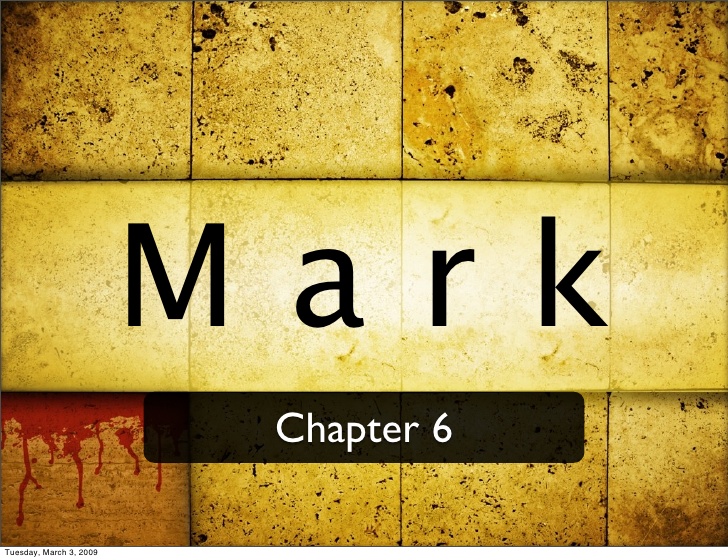 The disciples see an image walking upon the water and fear it is some sort of ghost or evil spirit
They called out as they were “troubled”

Jesus tells them to “Be of good cheer! It is I; do not be afraid”
Jesus lets the disciple know the it is He who is next to the boat so they need not be afraid
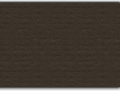 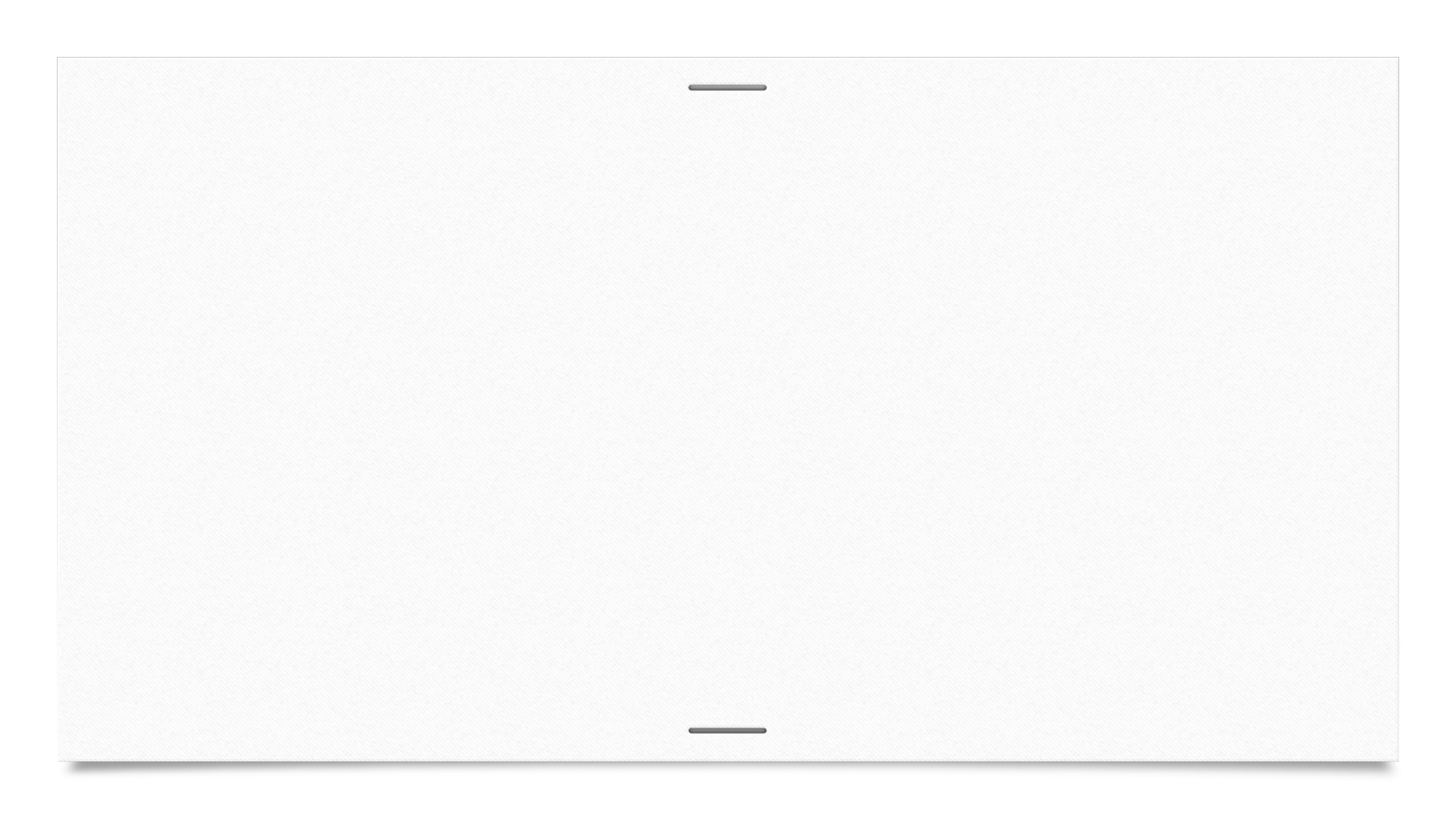 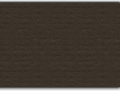 Verses 51 - 52
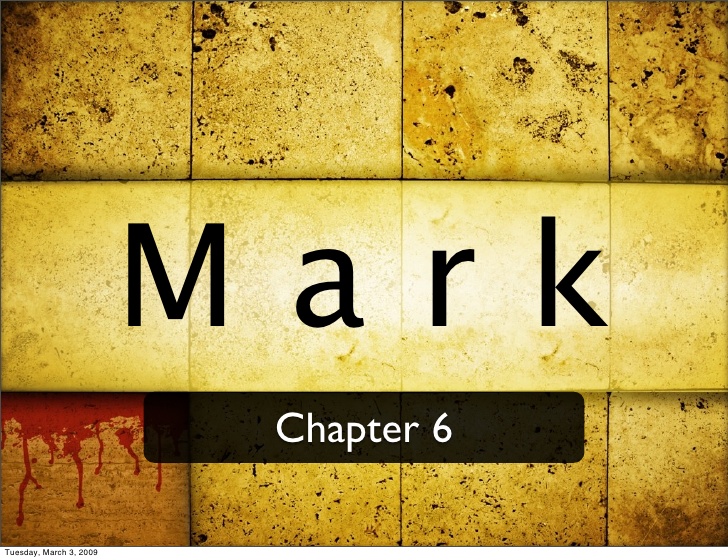 Jesus enters the boat and immediately the wind ceases

The disciples we amazed at this miracle and “Marveled”

The had not understood about the loaves because their heart was hardened
What Jesus was able to do with the loaves and fishes meant nothing when they faced their next trial
They couldn’t grasp His great power and who He was
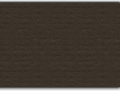 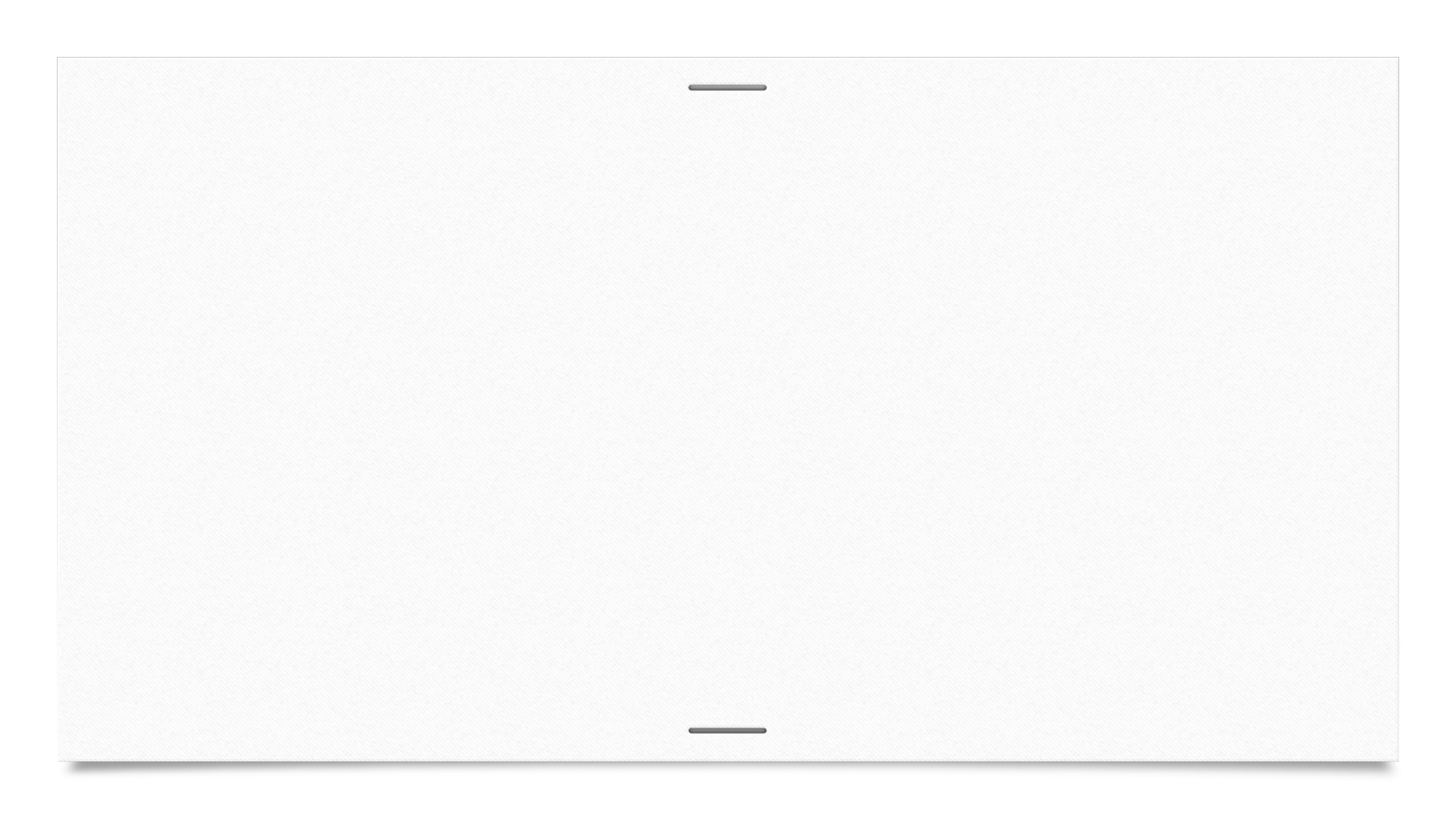 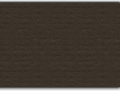 Verses 53 - 56
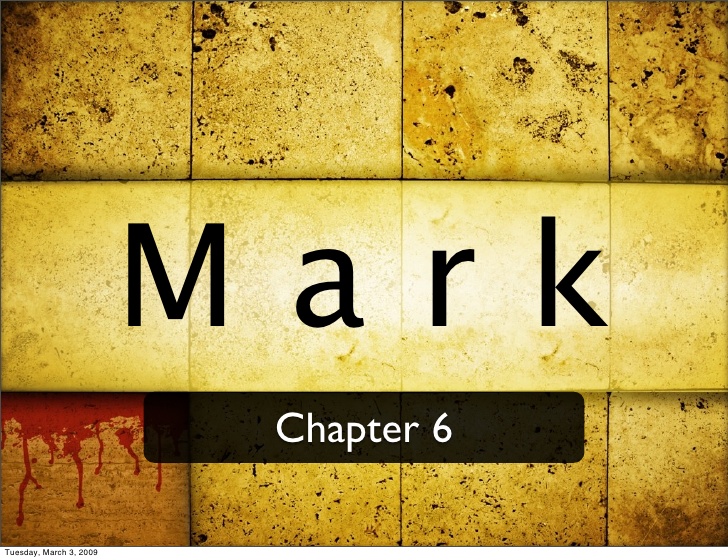 The boat then lands at Gennesaret

Jesus’ fame had spread so widely that the people there immediately recognize Him and brought Him their sick wherever He went

As many as touched Him were made well
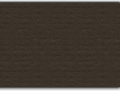